November 2023
Flexible sub-7Ghz and mmWave Integration in IMMW
Date: 2023-11-06
Authors:
Slide 1
Yanchun Li (Huawei)
November 2023
Abstract
This contribution discusses the benefits of integrated mmWave and lower band for Wi-Fi.
mmWave and lower band integration by reusing 11be multi-link techniques can allow low complexity implementation and also utilize both band flexibly.
Slide 2
Yanchun Li (Huawei)
November 2023
Use Cases for integrated mmW
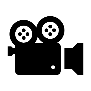 Cloud XR
Stage Broadcast
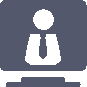 mmW can provide a ultra-high rate high reliability link
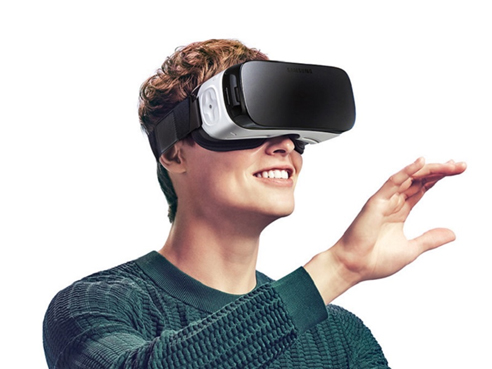 stage
35m
MMW
MMW
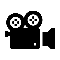 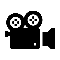 Smooth experience without jitter
Dense spatial reuse
40m
Requirements：throughout>200Mbps, delay jitter<20ms
Interactive VR(8K*8K@visual field
3D_120fps_12bit_24K) Requirements : throughout> 2.35Gbps, delay jitter< 10ms [1].
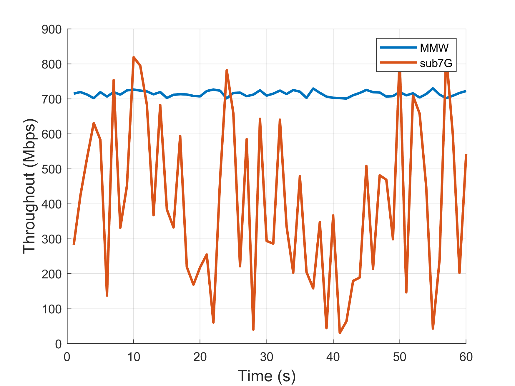 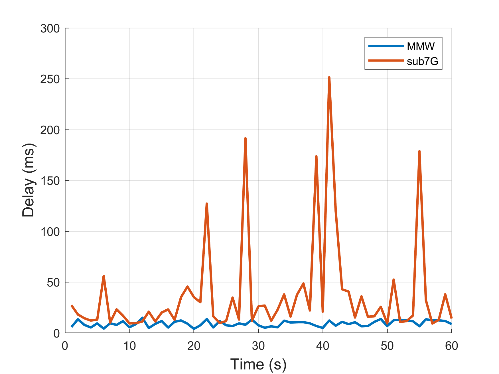 [1] Mangiante, S., Klas, G., Navon, A., GuanHua, Z., Ran, J., & Silva, M. D. (2017, August). Vr is on the edge: How to deliver 360 videos in mobile networks. In Proceedings of the Workshop on Virtual Reality and Augmented Reality Network (pp. 30-35).
Slide 3
Yanchun Li (Huawei)
November 2023
Sub 7GHz has high rate capability in PHY but very congested spectrum
IMMW allows WiFi STA to use mmWave spectrum altogether with existing sub-7GHz
Moderate BW allows attractive Tput capability while maintain an acceptable cost.
Rate in existing sub-7GHz and mmWave Specs.
Slide 4
Yanchun Li (Huawei)
November 2023
Opt.1 Benefits of reusing processing capability
Sub7G: interference exists between the two APs
AP1
Sometimes, two rooms are close to each other, but a single AP cannot cover the two rooms. In this case, interference exists between the two APs.
mmW has low latency and low congestion. Unified PHY/MAC design allows sub-7GHz processing capability (e.g. FEC and/or FFT processing, etc), to be used by mmW. In dense environment, Tput can decrease more than 50% due to collision… In the case of congestion, the actual rate is far lower than the theory rate.
320MHz+320MHz bandwidth stitching in mmW can have higher realistic rate than 320MHz 2x2 MIMO.
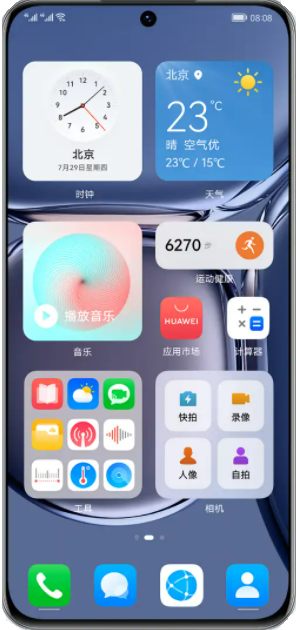 STA1
AP2
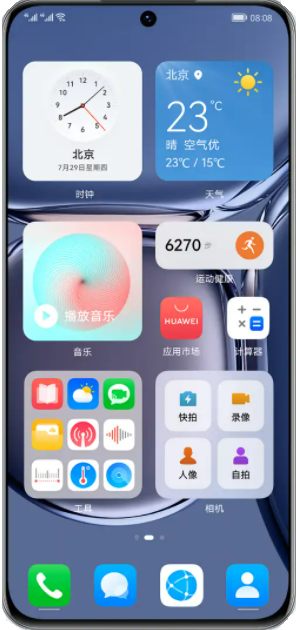 STA2
IMMW: no interference between different rooms;
Narrow beamformed signal also eliminates interference between APs in same room
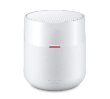 AP1
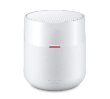 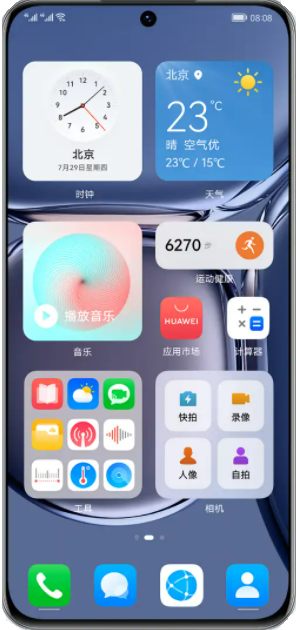 STA1
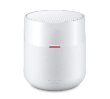 IMMW: Millimeter wave has higher wall penetration loss.
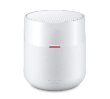 AP2
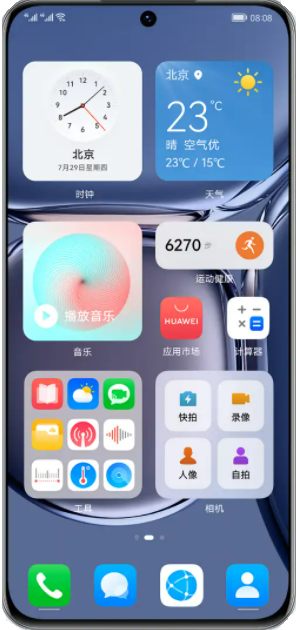 STA2
[1] Naribole, S., Lee, W. B., & Ranganath, A. (2019, September). Impact of MU EDCA channel access on IEEE 802.11 ax WLANs. In 2019 IEEE 90th Vehicular Technology Conference (VTC2019-Fall) (pp. 1-5). IEEE.
Slide 5
Yanchun Li (Huawei)
November 2023
Opt.2 Benefits of reusing processing power + simultaneous transmissions
Sub7G ensure UHR by multi-link in MAC layer
Sub-7GHz Link
Multi-Link
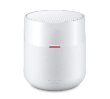 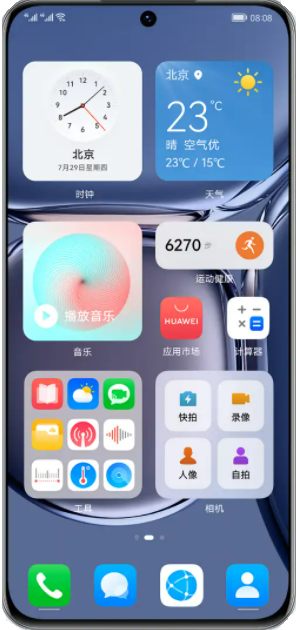 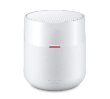 MMW
Sub7G
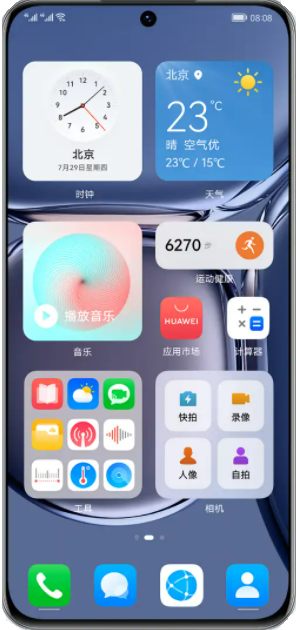 Sub7G
STA can support up to 4 streams in sub-7GHz.
So, STA has 4 spatial stream processing capability in baseband.
However, MIMO channel deficiency limits to practical stream number to 2.
STA allocate two streams to mmWave band.
MMW
Sub-7G
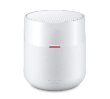 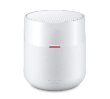 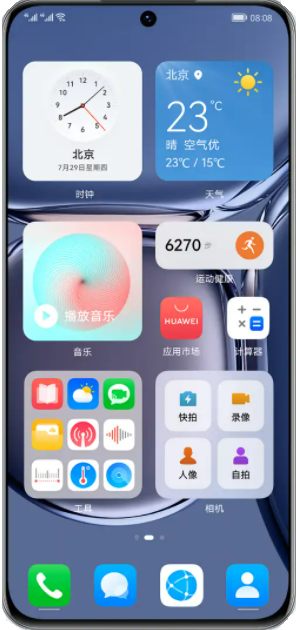 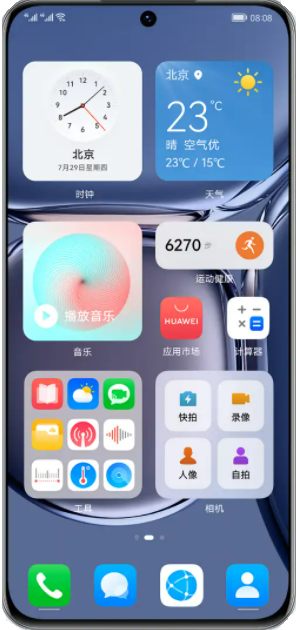 Sub-7G
Baseband processing unit
Baseband processing unit
Slide 6
Yanchun Li (Huawei)
November 2023
Various ways to implement high throughput.
Slide 7
Yanchun Li (Huawei)
November 2023
Conclusion
mmWave Wi-Fi can reuse the sub7G PHY processing capability in flexible way. It can allow attractive performance and experience while keep low cost.
Slide 8
Yanchun Li (Huawei)